What is PPA?
How Can It Help You Solve a Problem?
Why is there so much food waste during lunch time in the cafeteria?
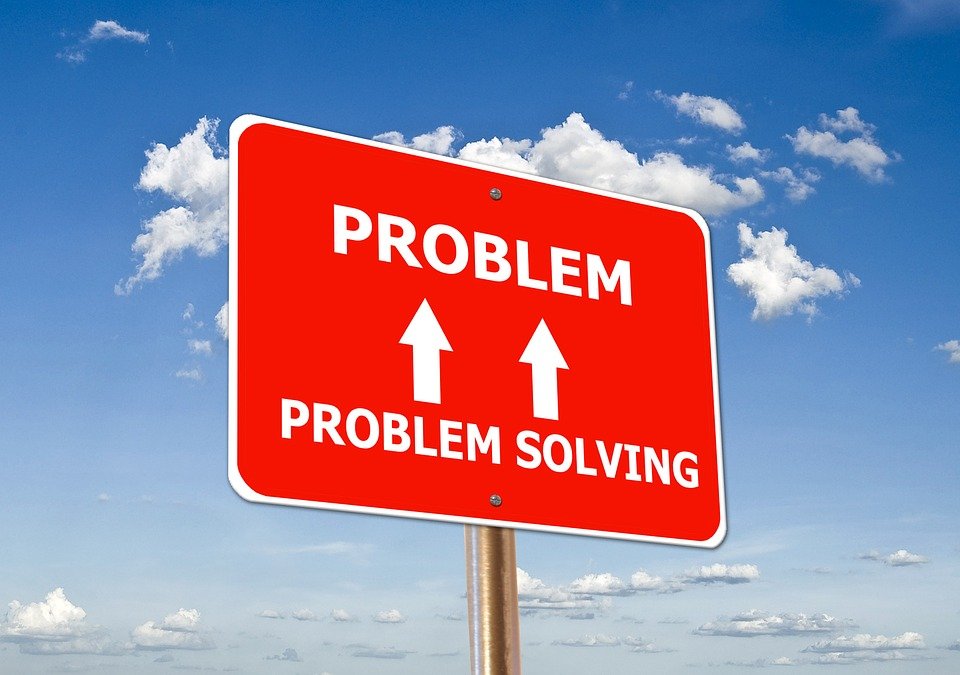 Created by:

Jena Lanzetta, 
STEM Teacher
P.S. 2Q
The 6 Steps of the Public Policy Analyst (PPA)
 
1.                       Define the Problem
2.                       Gather the Evidence
3.                       Identify the Causes
4.                       Evaluate an Existing Policy
5.                       Develop Solutions
6.                       Select the Best Solution  
(feasibility vs. effectiveness)
1.                       Define the Problem


Why is there so much food waste during lunch time in the cafeteria?
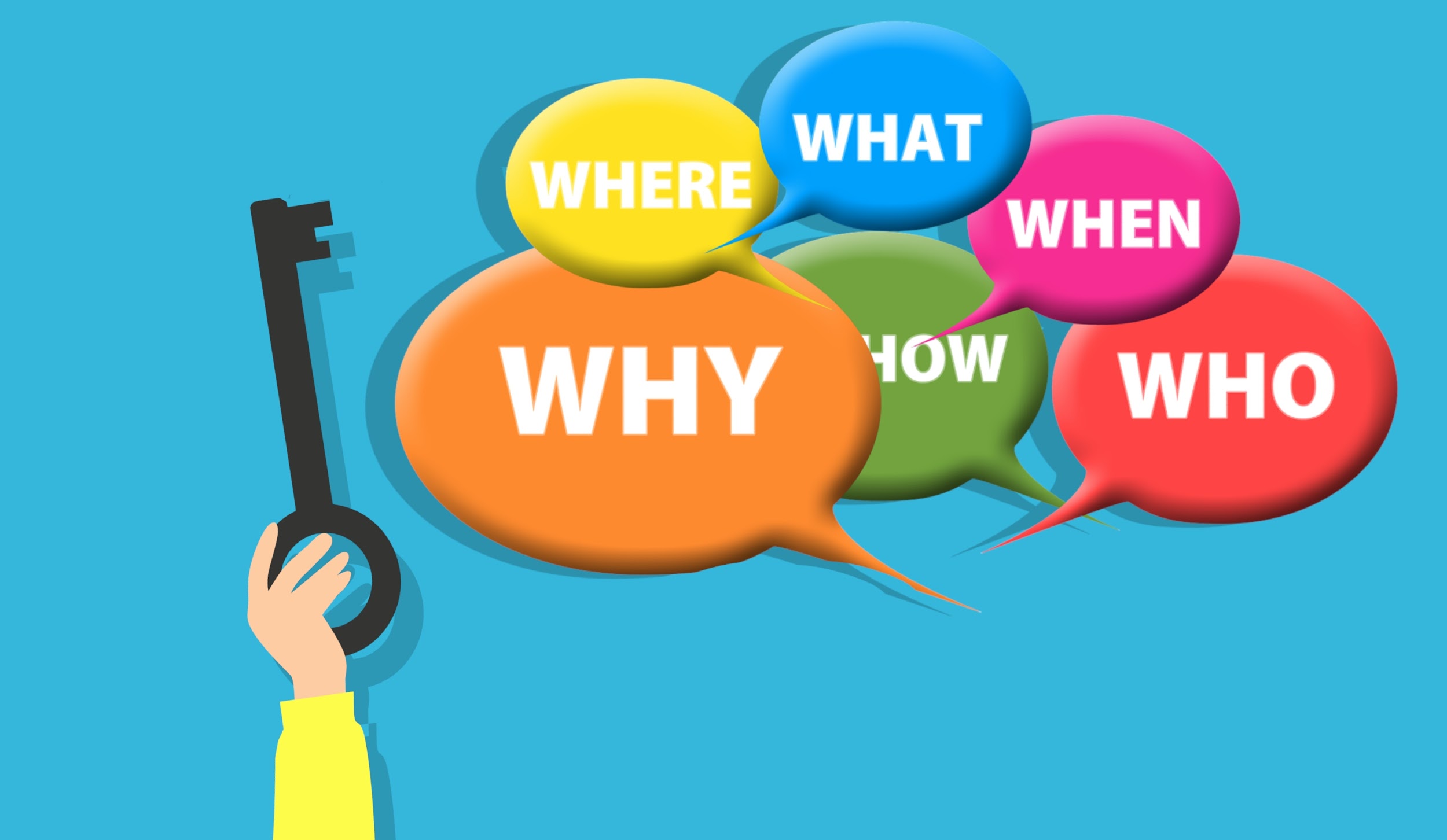 2
evidence

proof

reasons

How do you know?
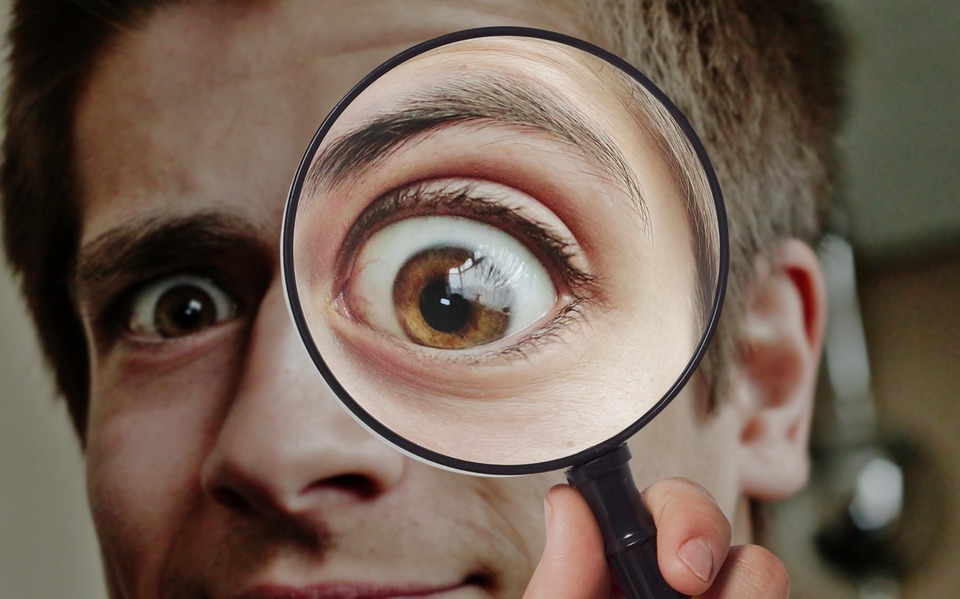 2.                       Gather the Evidence
                   (How do you know?)

Food waste is seen piled up inside the trash cans and outside of school.
Students observed throwing away trays with uneaten food on them
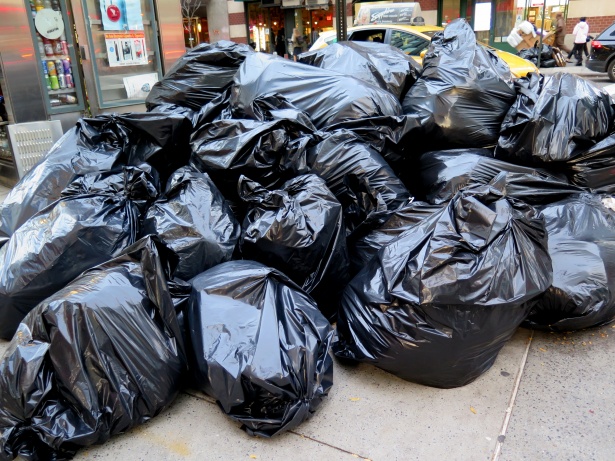 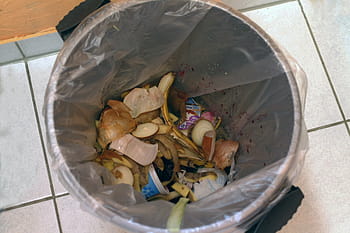 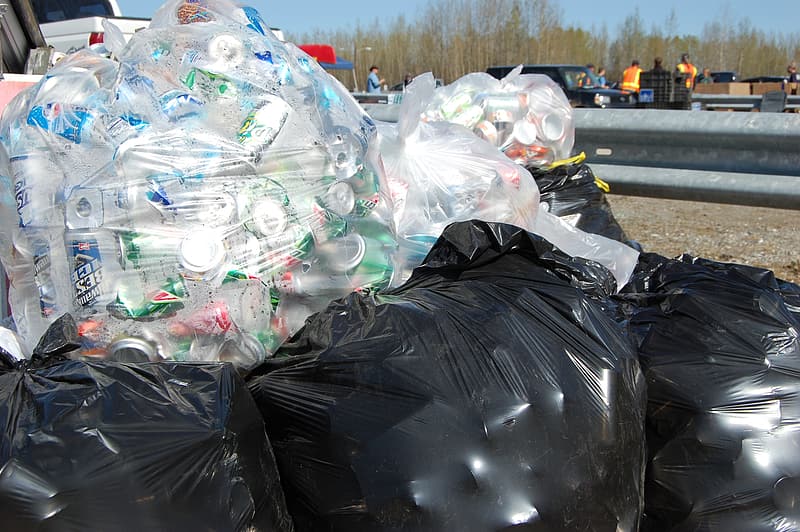 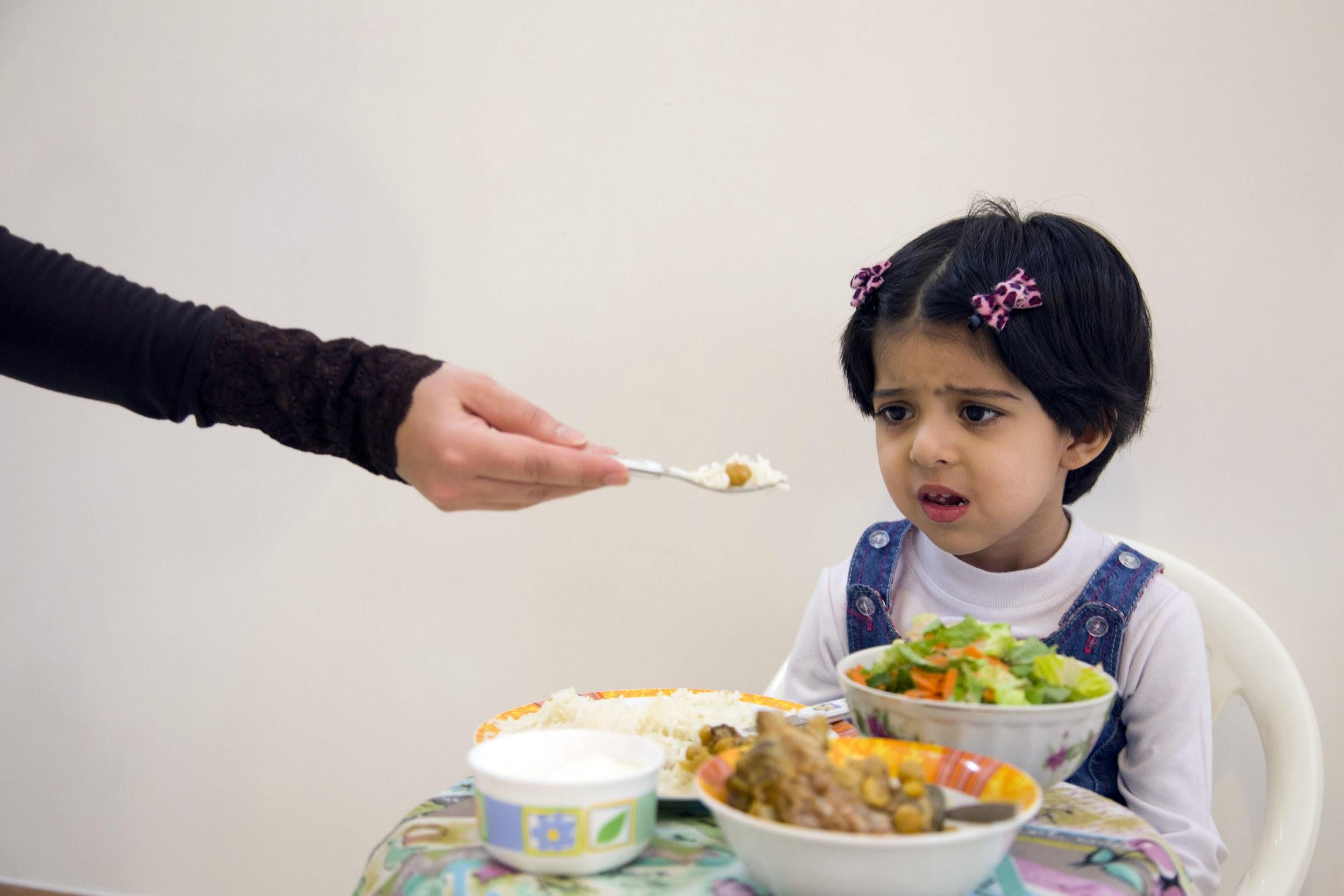 3.                       Identify the Causes
(reasons why)



Dislike the taste of the food
Do not like the choices
Feeling rushed/do not have enough time
Students afraid to try new things
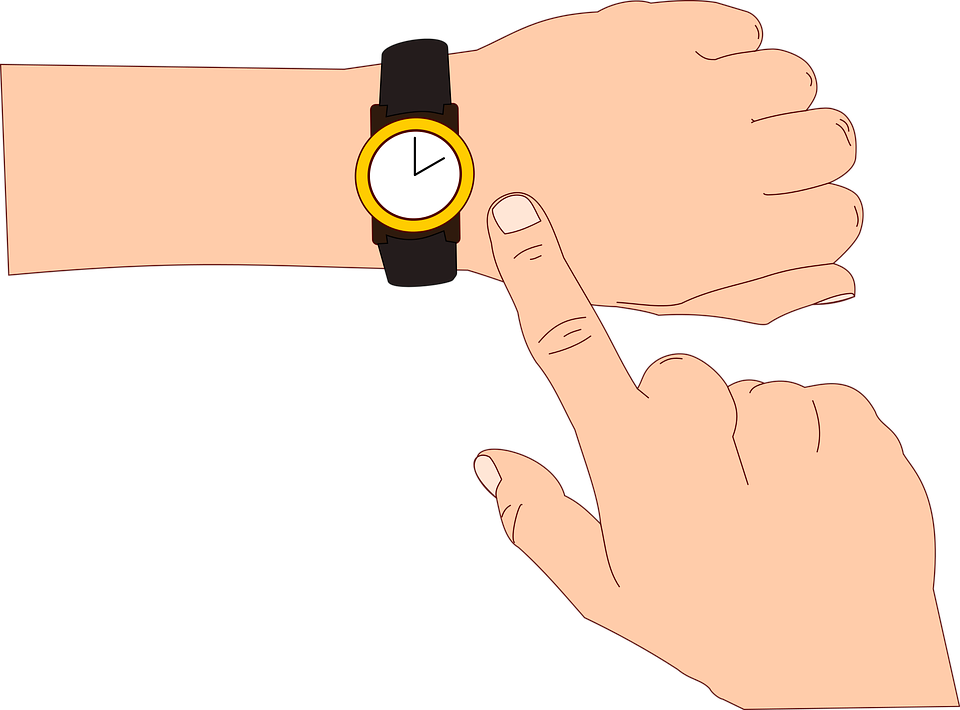 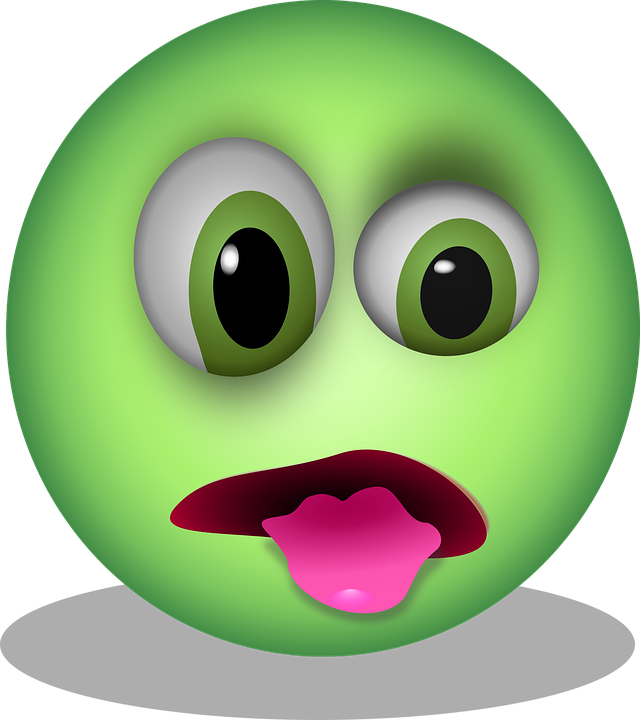 4.                       Evaluate an Existing Policy


Vegan Fridays- vegan options only
Only milk is offered at lunch
Sandwich options are peanut butter & jelly or cheese
Students must take certain items on their tray
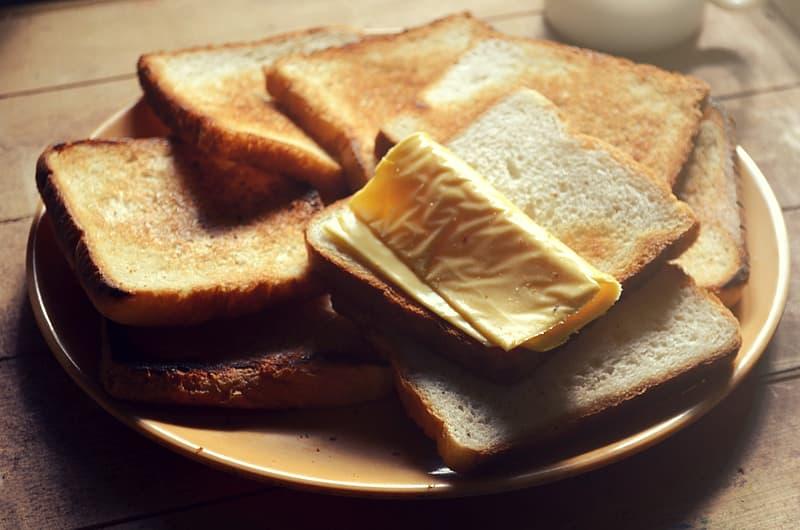 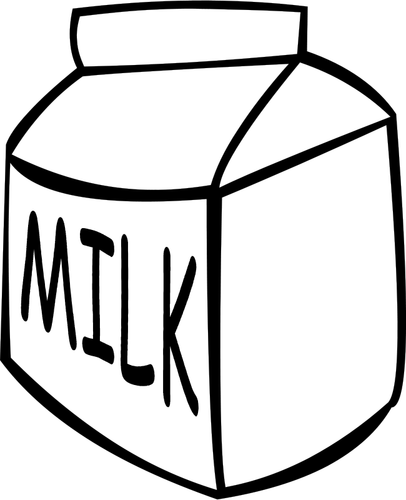 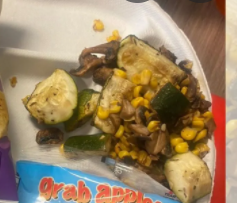 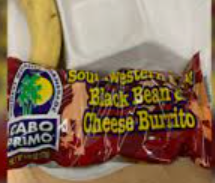 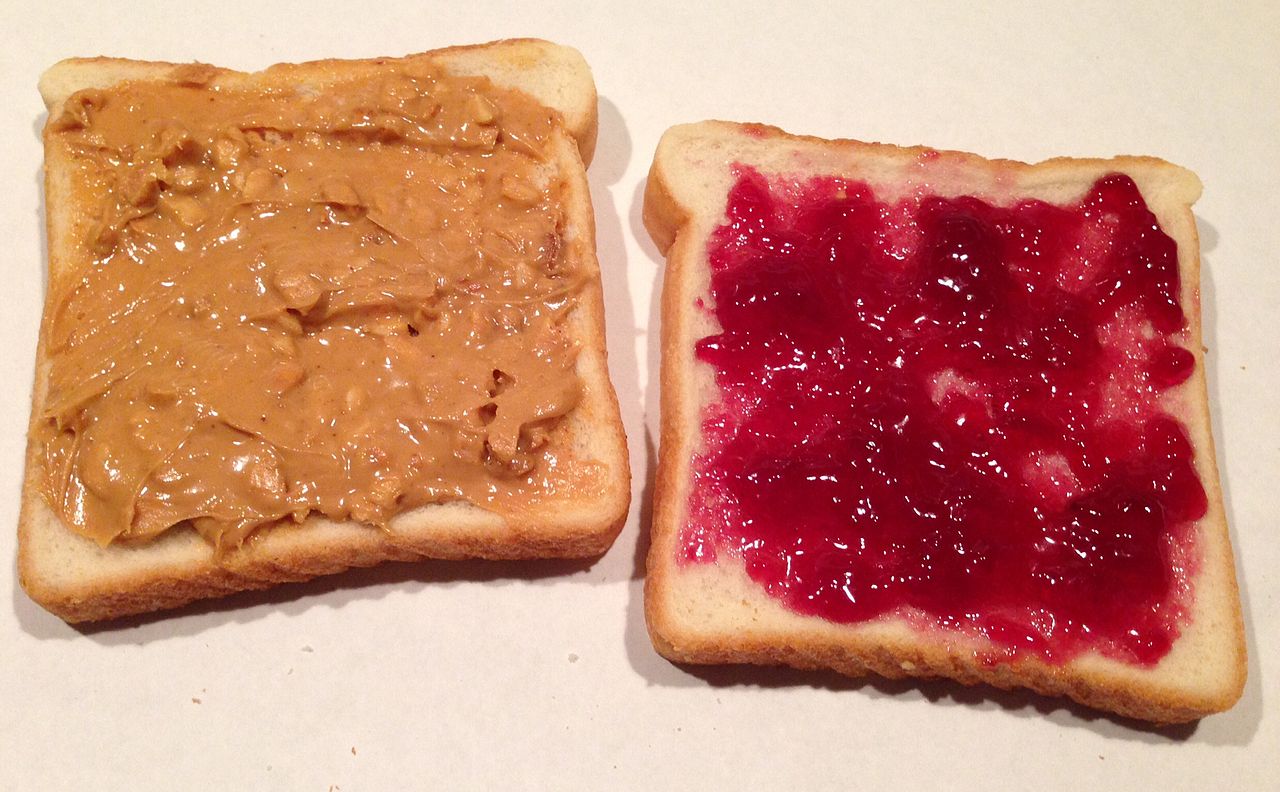 5. Developing Solutions

Let’s brainstorm a list!

  What do you think might be an answer to the problem?
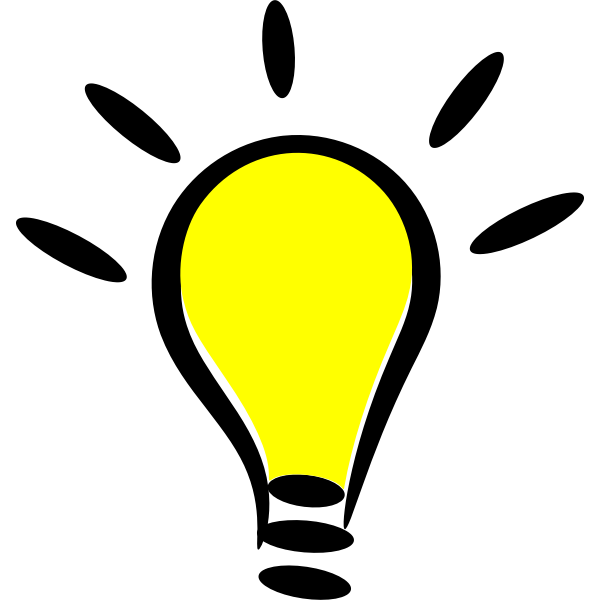 5.                       Develop Solutions


Eliminate Vegan Fridays
Offer bottled water in addition to milk
Make other sandwiches/alternatives available
Allow students to take what they want to eat
Force students to eat everything
School works with student government to encourage kids to try different foods
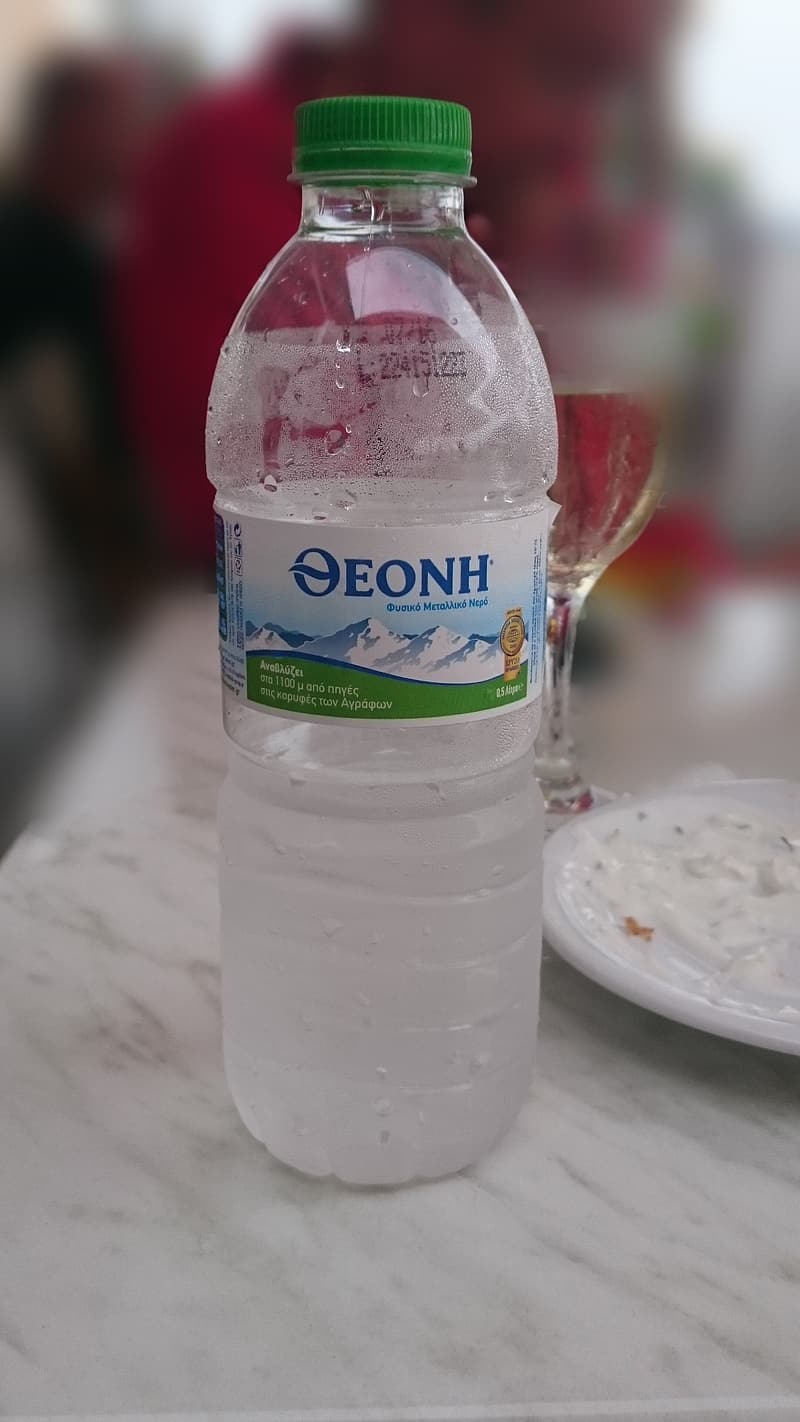 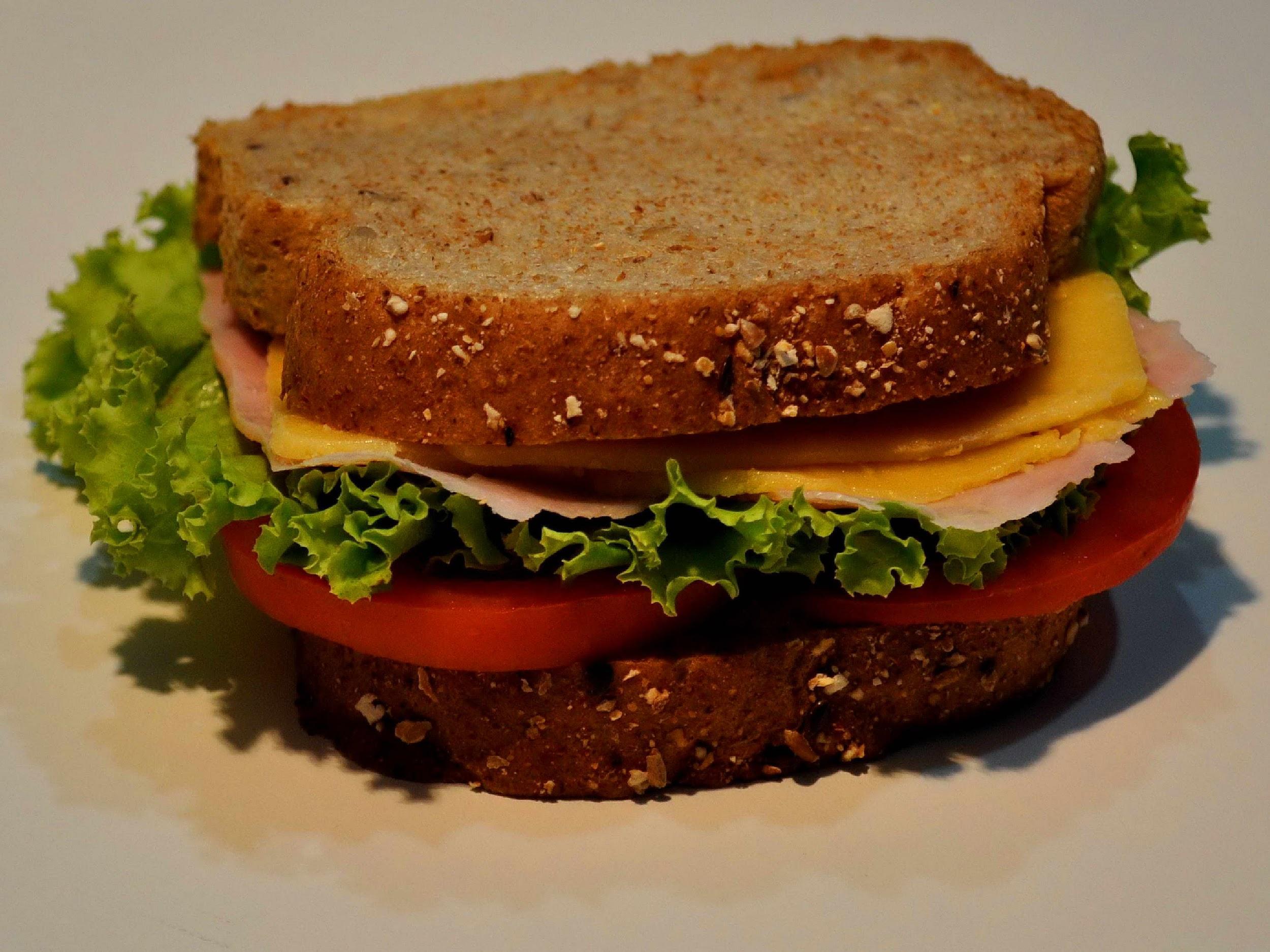 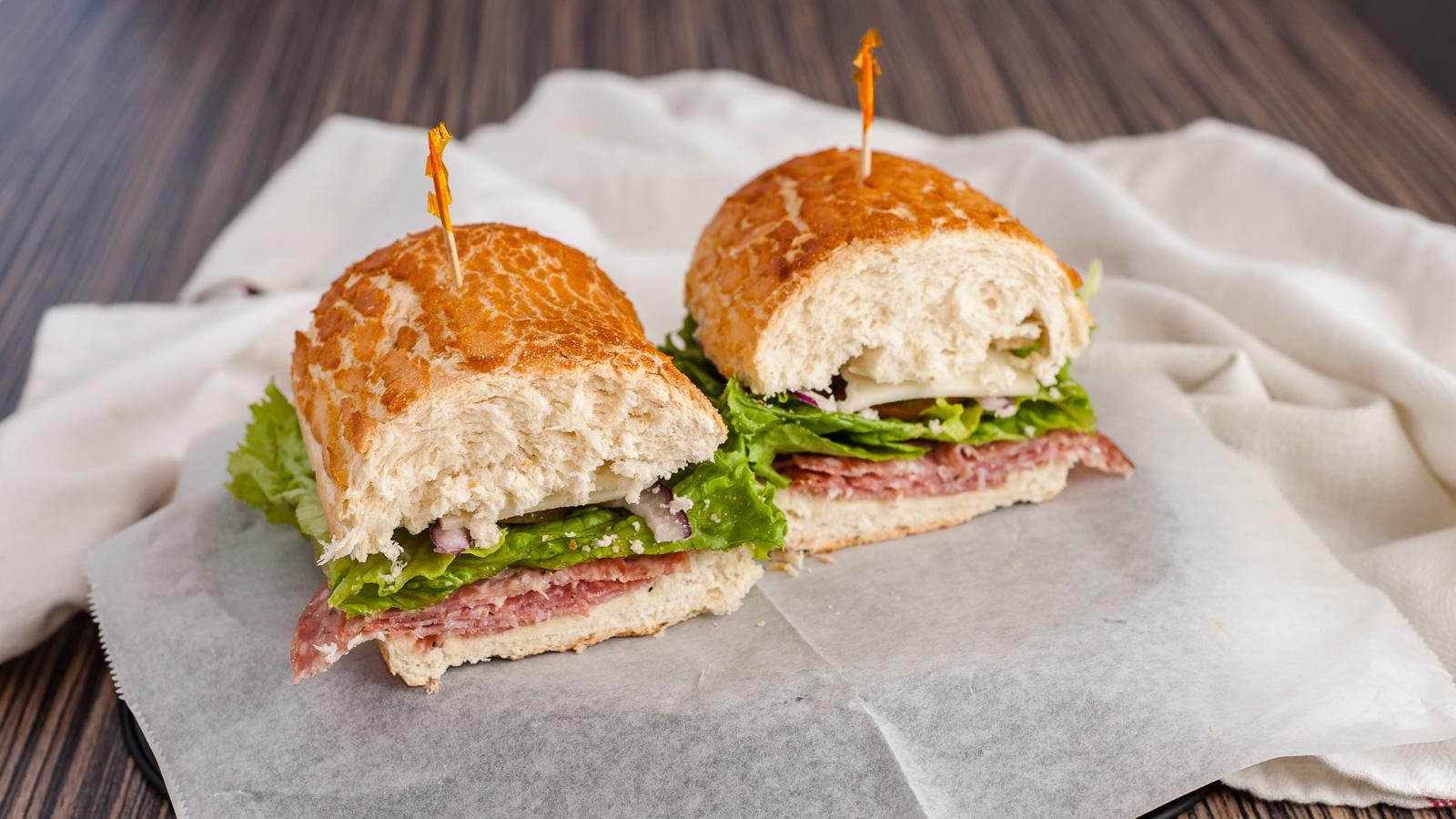 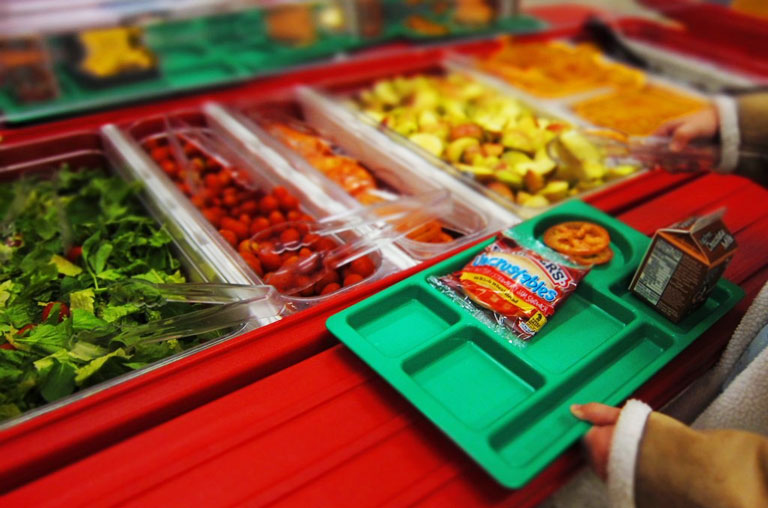 feasibility

reasonable

doable

Can it be done?
6
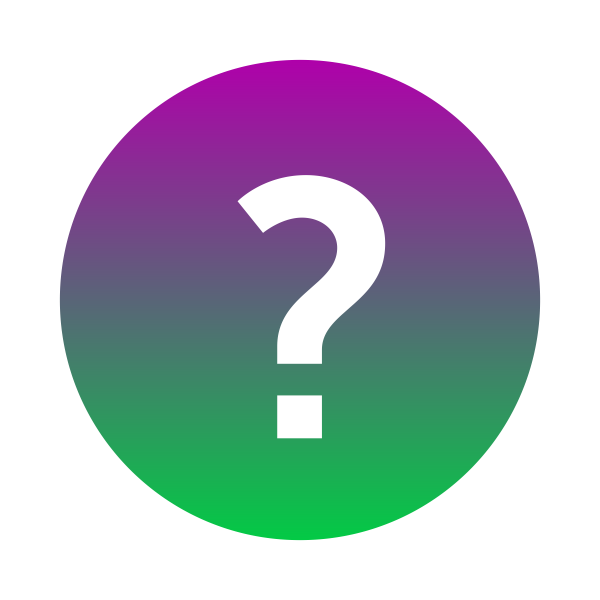 effectiveness


successful

useful

Will it work well?
6
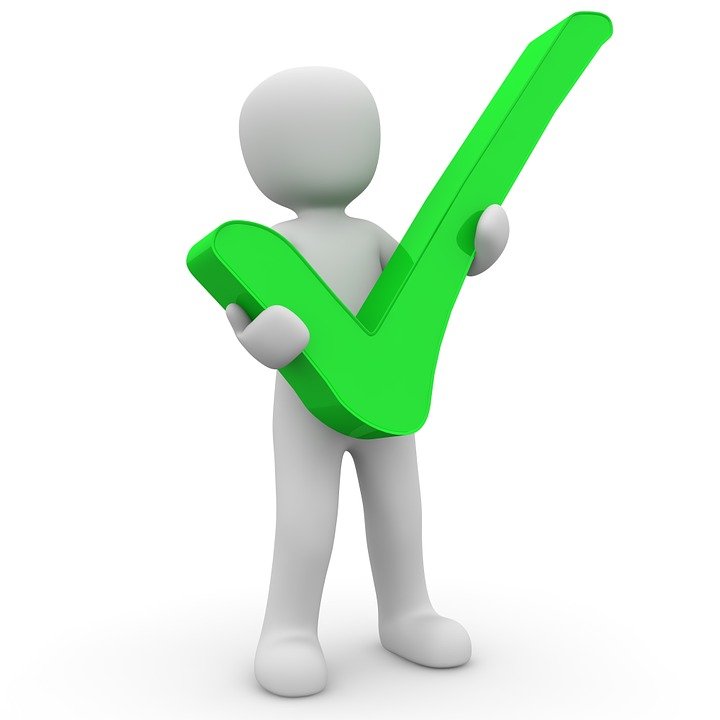 6.                       Select the Best Solution  
(feasibility vs. effectiveness)
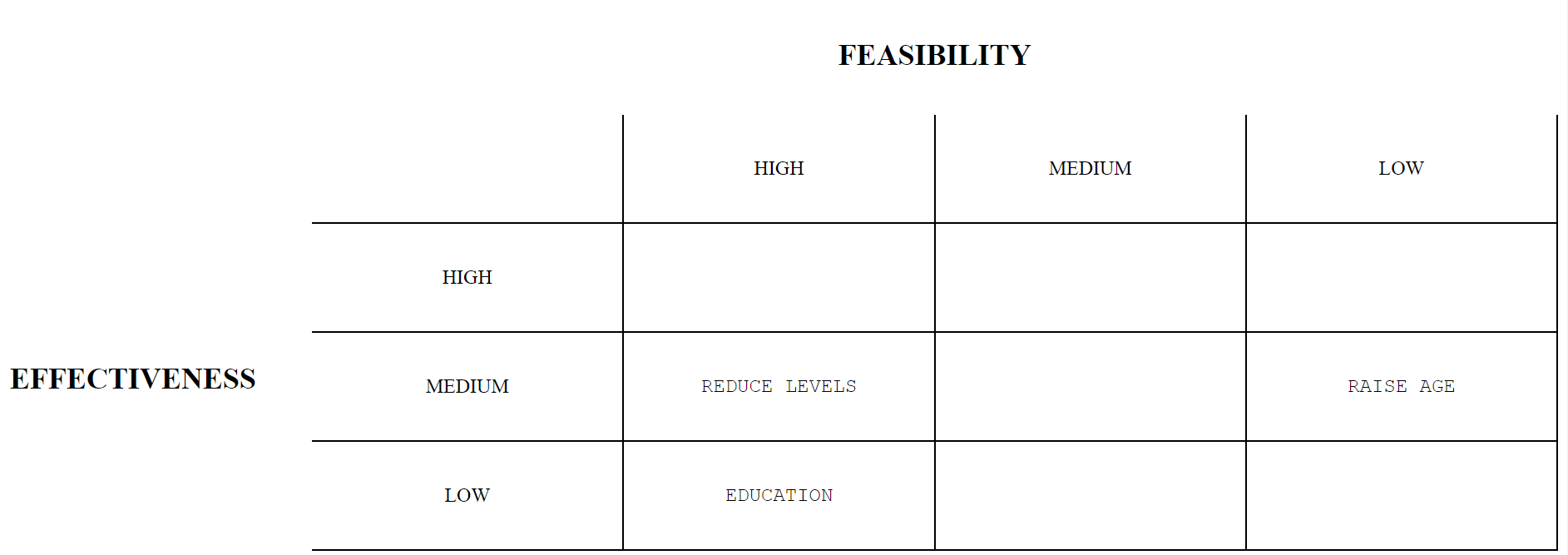 Students take what they want to eat
Work to encourage trying new foods
Offer other  alternatives
Force kids to eat everything